Athérosclérose et risque cardiovasculaire
Dr Adel Rhouati
CHU Benbadis
Constantine
Objectifs
Comprendre l’importance de l’athérosclérose et de ses complications: épidémiologie

Comprendre les mécanismes du développement de l’athérosclérose et ses complications: pathogénie 

Savoir comment éviter l’athérosclérose et ses complications: prévention
2
Epidémiologie
Athérosclérose
Principale étiologie des maladies cardio-vasculaires (MCV)

~ 90% des SCA

~ 50% des AVC
4
Maladies cardiovasculaires
1ere Cause de mortalité dans le monde (17.8 millions/an)

8.9 millions par cardiopathie ischémique

6.2 millions par AVC

La mortalité est en diminution surtout dans les pays développés:

~50%  grâce au traitement

~50%  grâce à la prévention
5
En Algérie
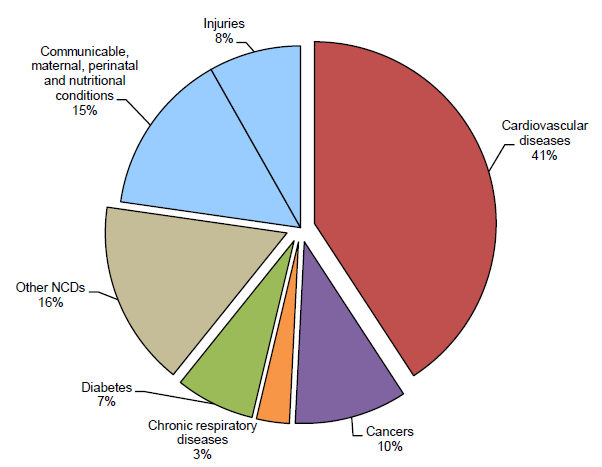 World Health Organization - Noncommunicable Diseases (NCD) Country Profiles , 2014.
En Algérie
World Health Organization - Noncommunicable Diseases (NCD) Country Profiles, 2018.
7
Qu'est-ce qui cause le plus de décès?
8
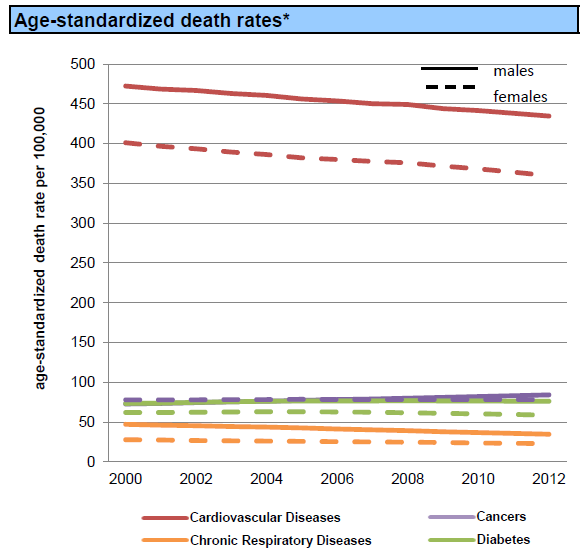 World Health Organization - Noncommunicable Diseases (NCD) Country Profiles , 2014.
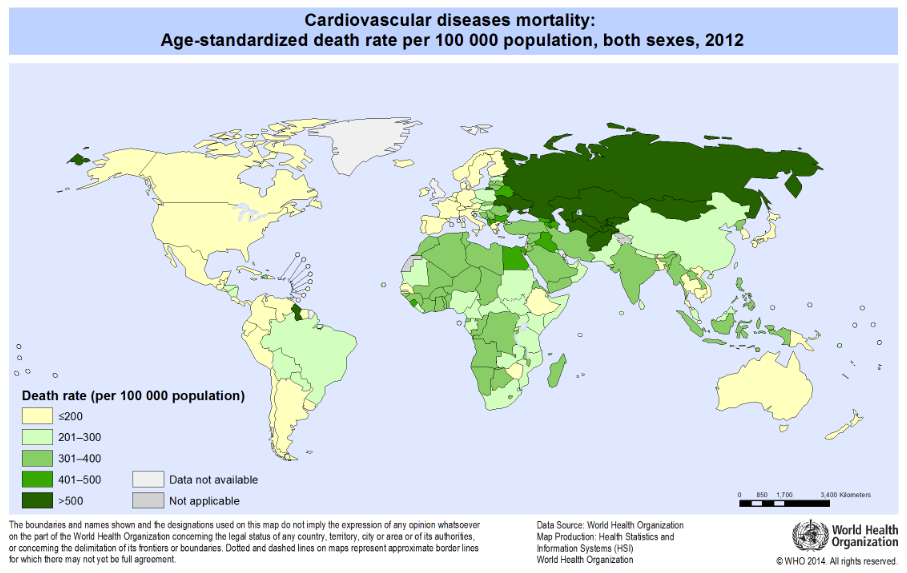 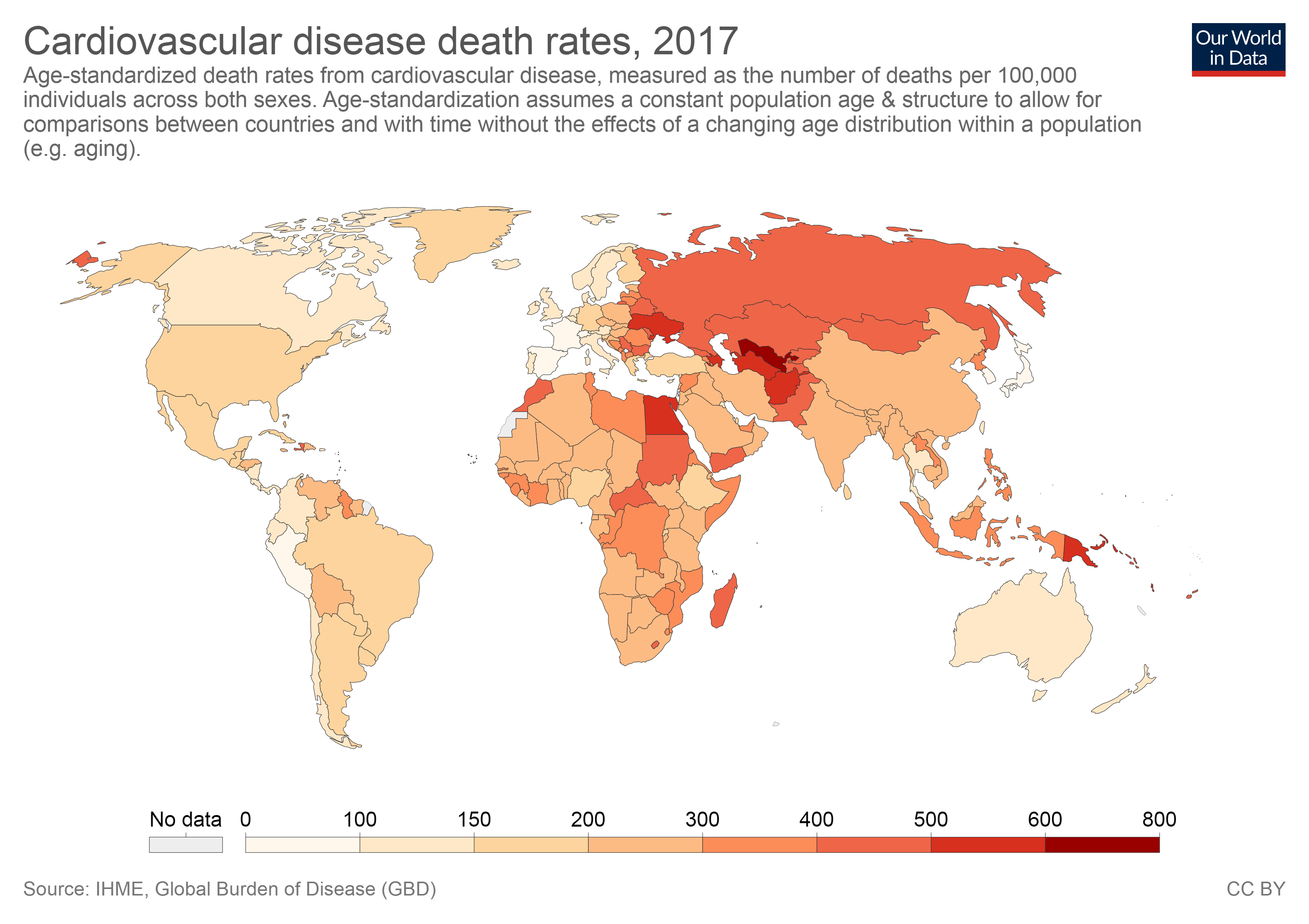 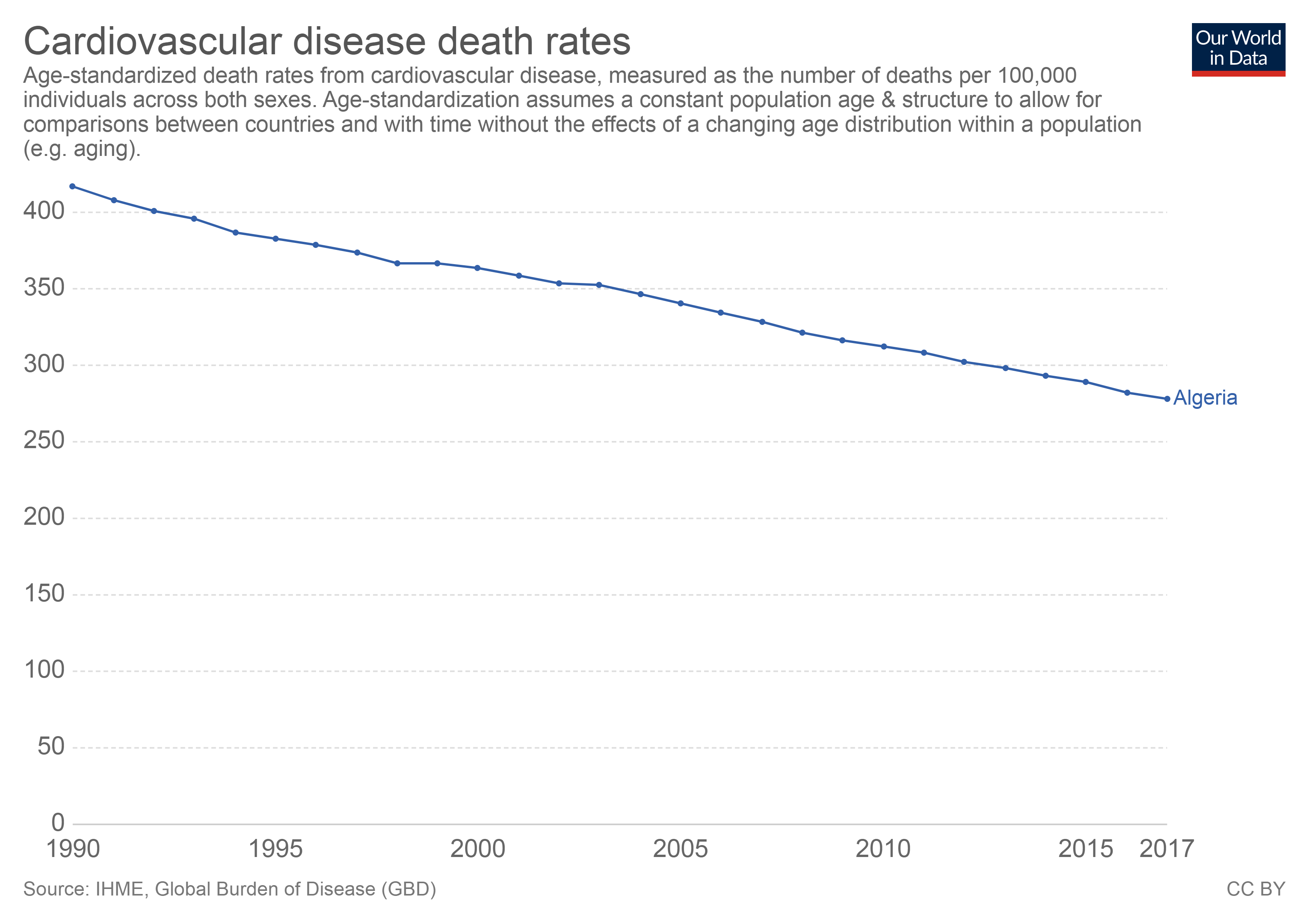 Pathogénie
Définition
Aathérosclérose = athérome + sclérose. L’athérome (du grec athere : bouillie) désigne la partie lipidique; la sclérose (du grec scleros : dur) désignant la fibrose





Maladie inflammatoire progressive caractérisée par des dépôts riches en lipides au niveau de la paroi des artères de gros et de moyen calibre
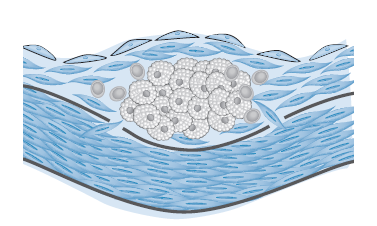 Chape fibreuse
(sclérose)
Noyau lipidique
(athérome)
14
Paroi artérielle normale
15
Dysfonction endothéliale: 1er événement
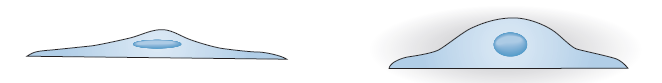 Endothélium normal
Dysfonction endothéliale
↘ Perméabilité
↘ Inflammation
↘ L’adhésion des leucocytes
↗ Vasodilatation
↘ Thrombose
↗ Perméabilité
↗ Cytokines inflammatoires
↗ L’adhésion des leucocytes
↘ Vasodilatation
↗Thrombose
16
Stades de l’athérosclérose
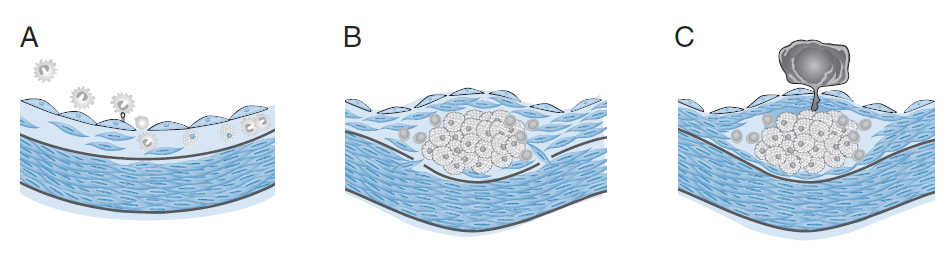 Strie lipidique

Dysfonction endothéliale

Pénétration et oxydation du LDL

Recrutement des leucocytes

Formation des cellules spumeuses
Plaque d’athérosclérose

Migration des CML

Formation d’une chape fibreuse entourant le noyau lipidique
Rupture de la plaque

Stress hémodynamique et dégradation de la matrice extracellulaire

 Rupture de la chape fibreuse

Thrombose
17
Strie lipidique: Epaississement intimal, apparait dès l’enfance, sans conséquence clinique
Irritants chimiques
(tabac, lipides, glucose)
Stress hémodynamique (flux turbulent dans les bifurcations)
Dysfonction endothéliale
Pénétration et oxydation du LDL
Cytokines inflammatoires
Recrutement des leucocytes
Accumulation du LDL oxydé
Cellules spumeuses
18
2.  Plaque athérosclérotique
Les cellules spumeuses meurent  noyau nécrotique riche en lipides
Migration et prolifération des cellules musculaires lisses
Elaboration de matrice extracellulaire chape fibreuse entourant le noyau lipidique
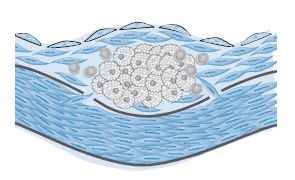 19
Cellules spumeuses
Accumulation puis oxydation du LDL dans l’intima
Réaction inflammatoire: Sécrétion de cytokines 
Expression de molécule d’adhésion pour les leucocytes
Pénétration des monocytes qui deviennent des macrophages
Accumulation du LDL dans les macrophages Cellules spumeuses
Migration des cellules musculaires lisses de la media vers l’intima
Prolifération des CML et élaboration de matrice extracellulaire
Tardivement: calcification
20
3. Evolution et complications
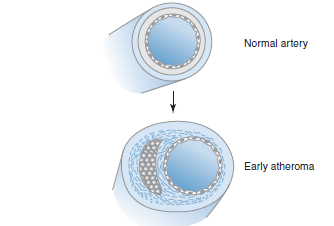 Plaque stable
Noyau lipidique faible
Chape fibreuse épaisse
Plaque vulnérable
Noyau lipidique large
Chape fibreuse fine
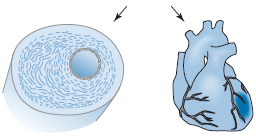 cicatrisation
Infarctus
21
Conséquences cliniques
AVC ischémique
SCA
Sténose des artères rénales
Anévrysme de l’aorte abdominale
AOMI
22
Prévention
Définition
Prévention individuelle
Prévention collective
Définition
Ensemble des mesures qui visent a éliminer ou minimiser l’impact des MCV

Doit être appliquée à:
 l’échelle de la population (prévention collective)
 et a l’échelle de l’individu (prévention individuelle)
24
Prévention individuelle
Elle s’applique chez:
les patients ayant déjà une MCV (prévention secondaire)
et chez les patients à risque de développer une MCV (prévention primaire)

Plus le risque cardiovasculaire du patient est élevé, plus cette prévention est justifiée. Il est donc important de savoir comment évaluer le RCV
26
Prévention individuelle
Evaluer le risque cardiovasculaire

Intervenir en fonction du risque
27
Prévention individuelle
Evaluer le risque cardiovasculaire

Intervenir en fonction du risque
28
Evaluer le risque CV:  Probabilité de survenue d’un événement cardio-vasculaire majeur (décès cardio-    vasculaire, infarctus, AVC) sur une période donnée (par exemple : à 5 ans, à 10 ans).
Chez qui? homme > 40 ans, femme > 50 ans

Comment?
Rechercher les FDR
Utiliser une échelle d'estimation du RCV: SCORE, ASCVD risk estimator, …. 
Imagerie (écho-doppler, coroscan)

A répéter tous les 5 ans.
29
Echelle SCORE (décès CV a 10 ans)Régions a haut risque (http://www.HeartScore.org)
Cholesterol: 1 mmol/L = 0.39 g/L
30
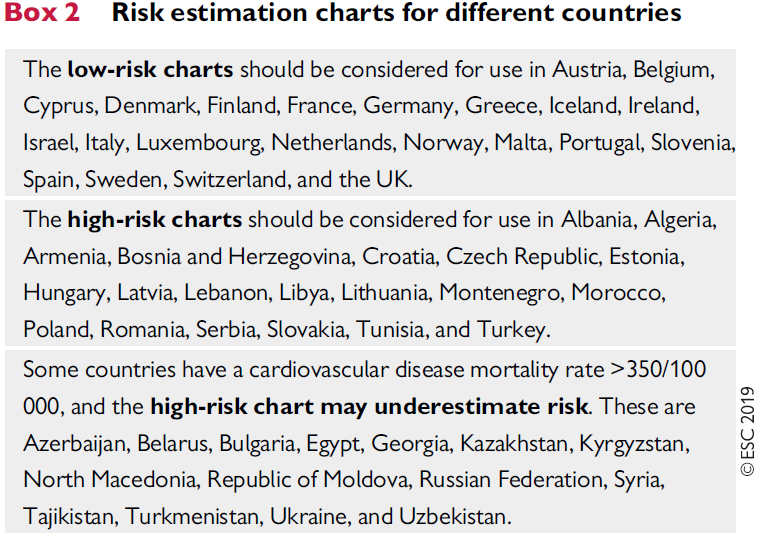 31
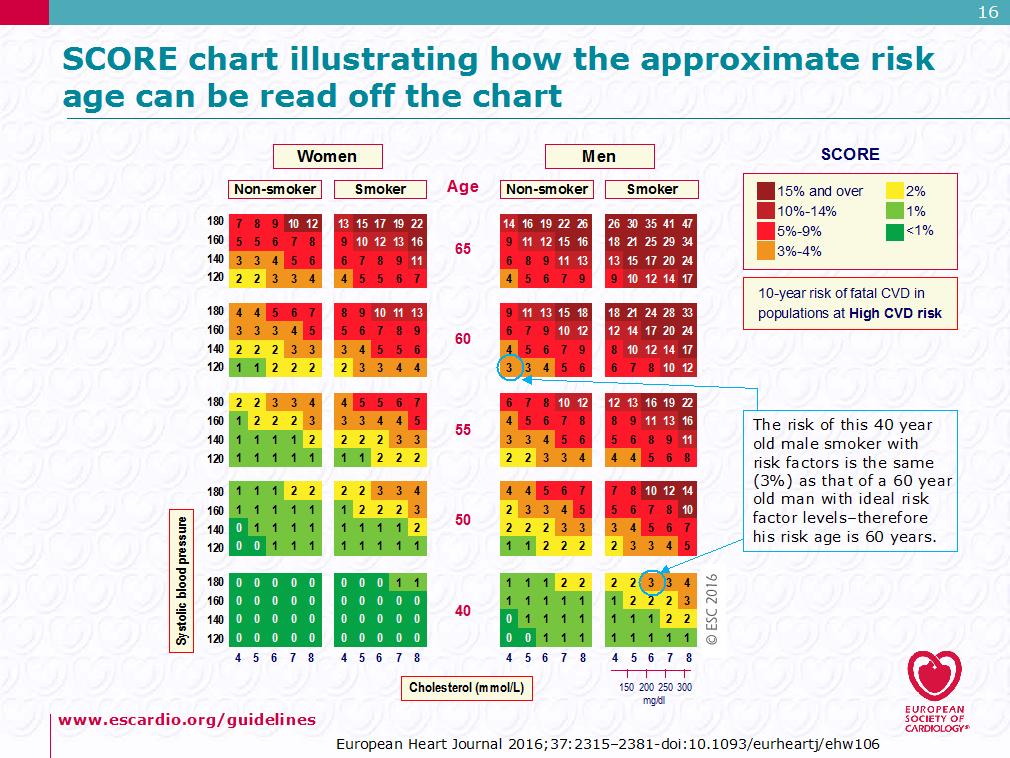 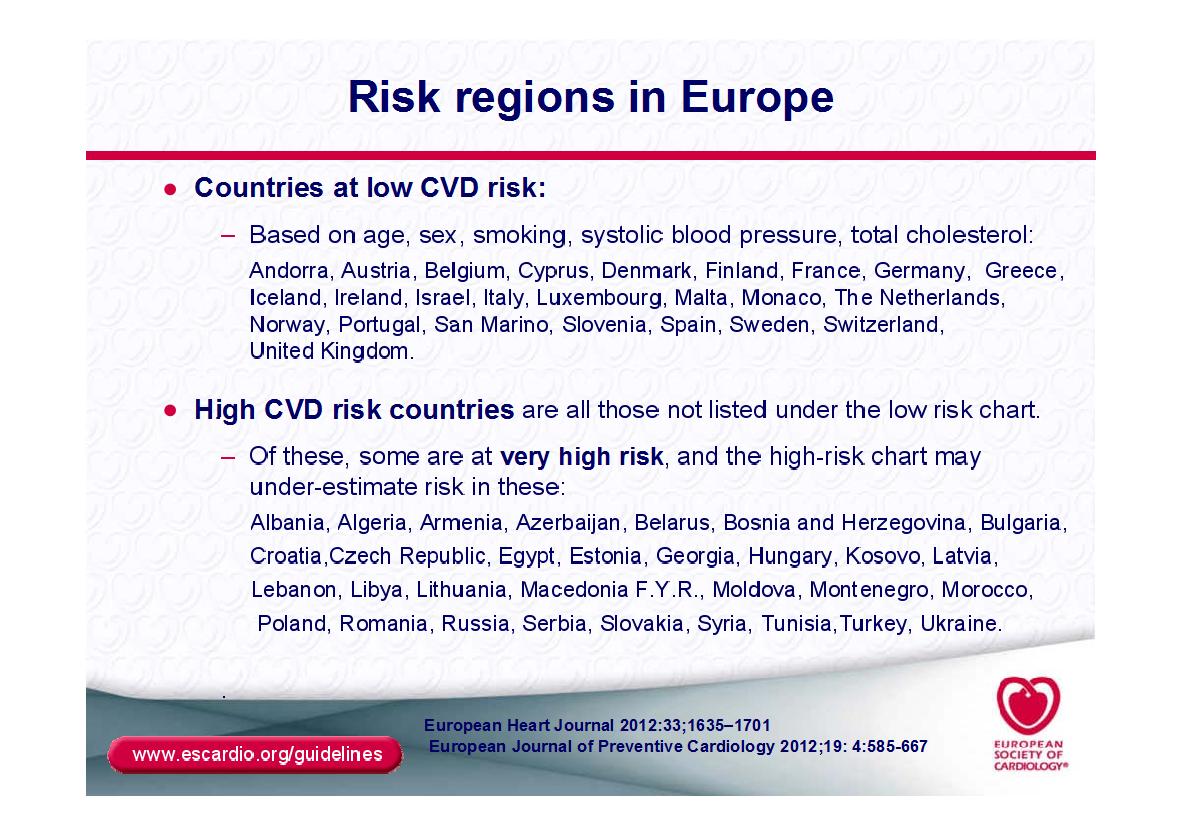 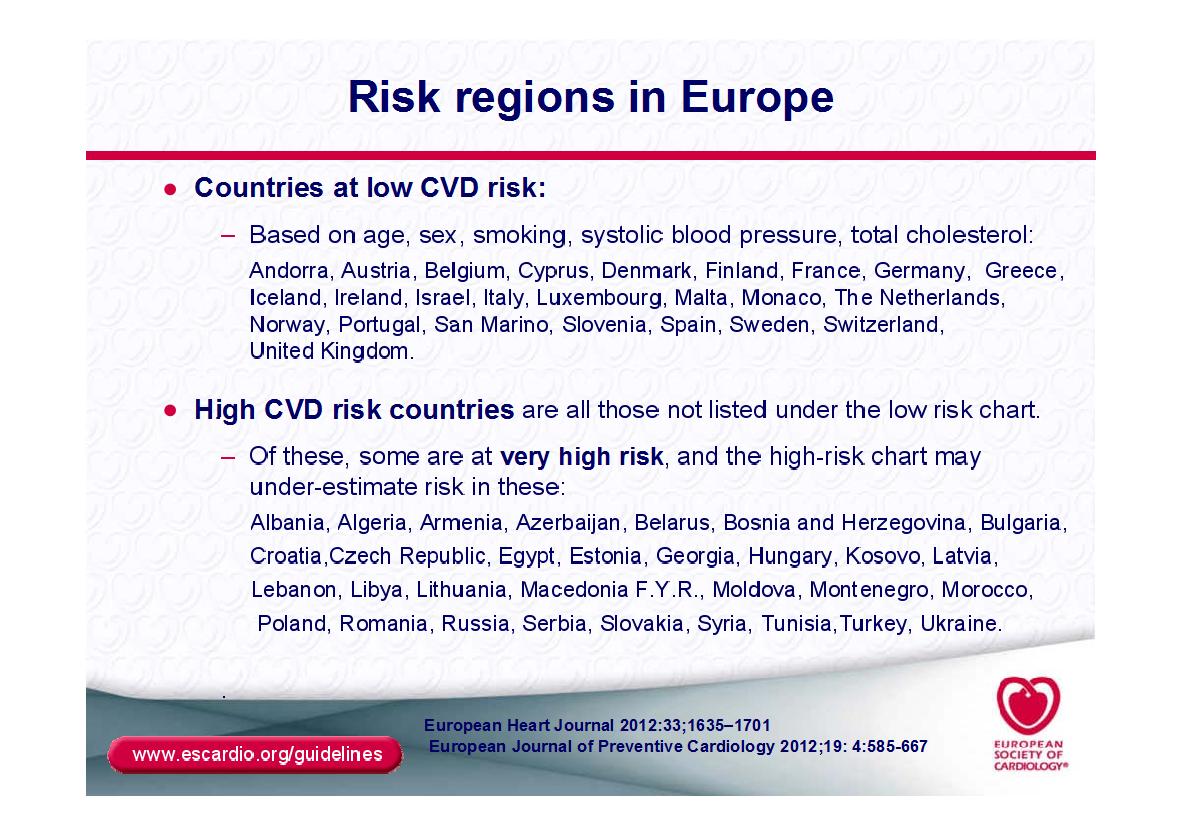 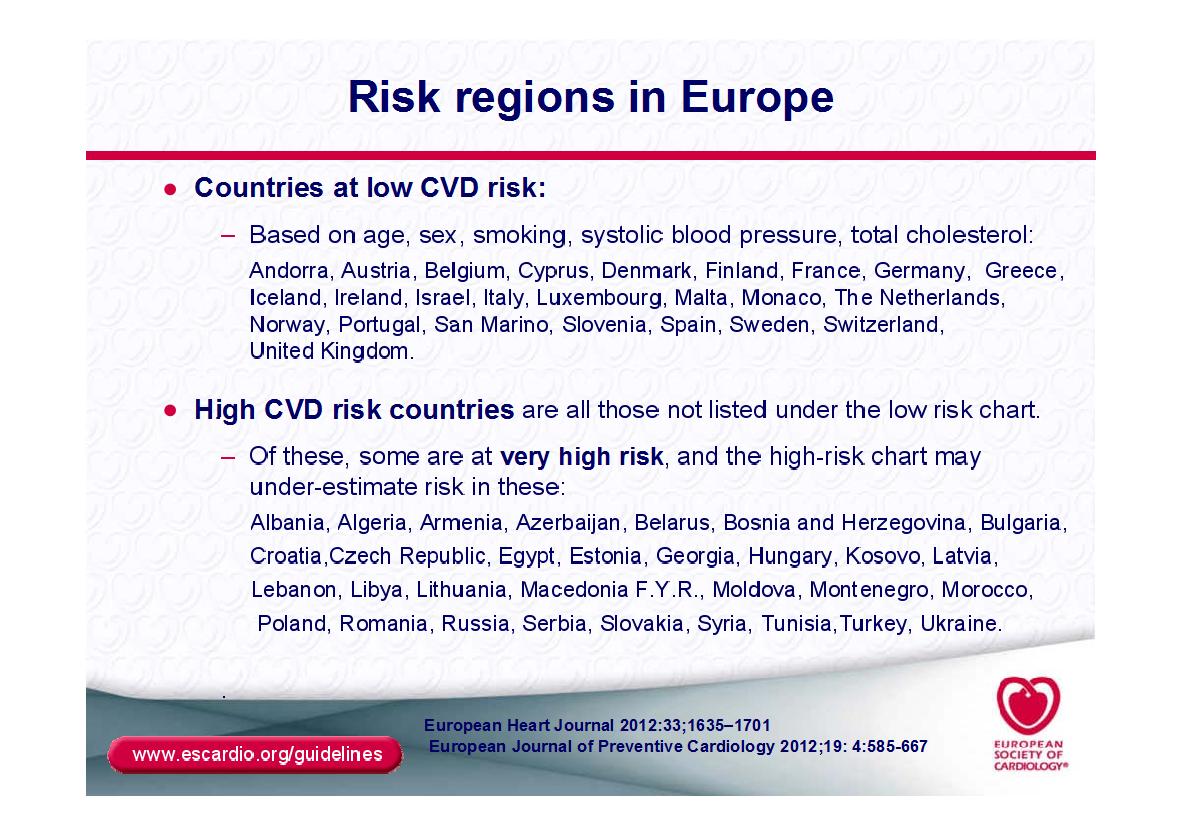 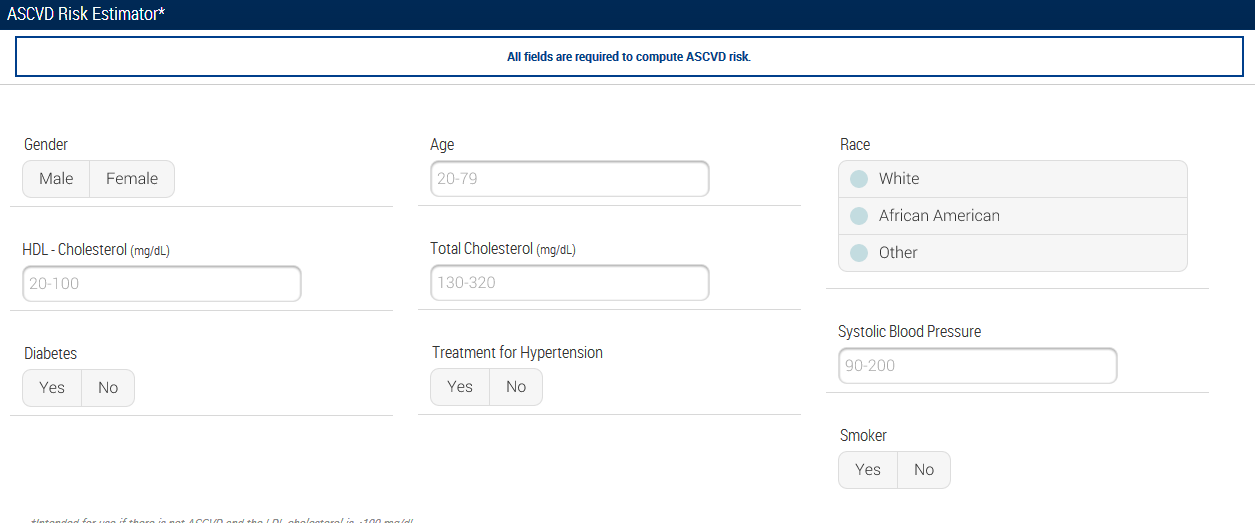 http://tools.cardiosource.org/ASCVD-Risk-Estimator/
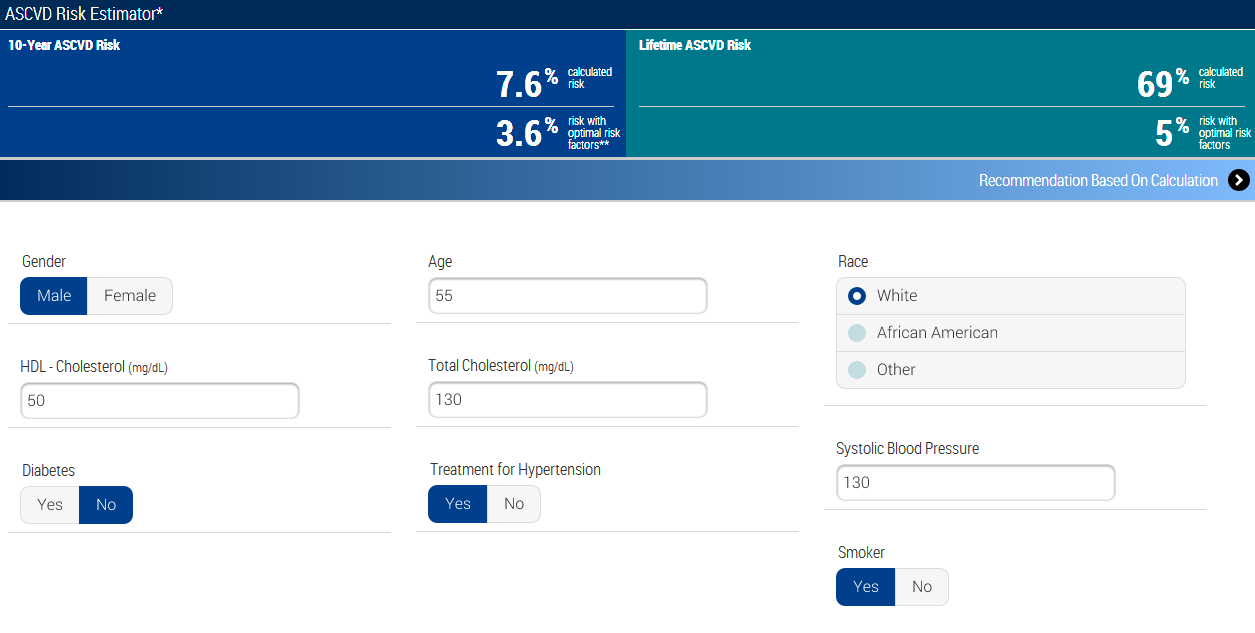 Autres facteurs à prendre en compte dans l’évaluation du RCV
ATCD familiaux

Obésité abdominale

Sédentarité 

Niveau social

Stress et troubles psychiatriques

Maladies inflammatoires auto-immunes
38
Evaluation du RCV: Imagerie
Présence de plaques a l’écho-doppler des artères carotides ou fémorales

Score calcique des artères coronaires au scanner.

Utile pour les patients a risque faible ou modéré qui n’ont pas atteint les cibles thérapeutiques avec les mesures hygiéno-diététiques.
39
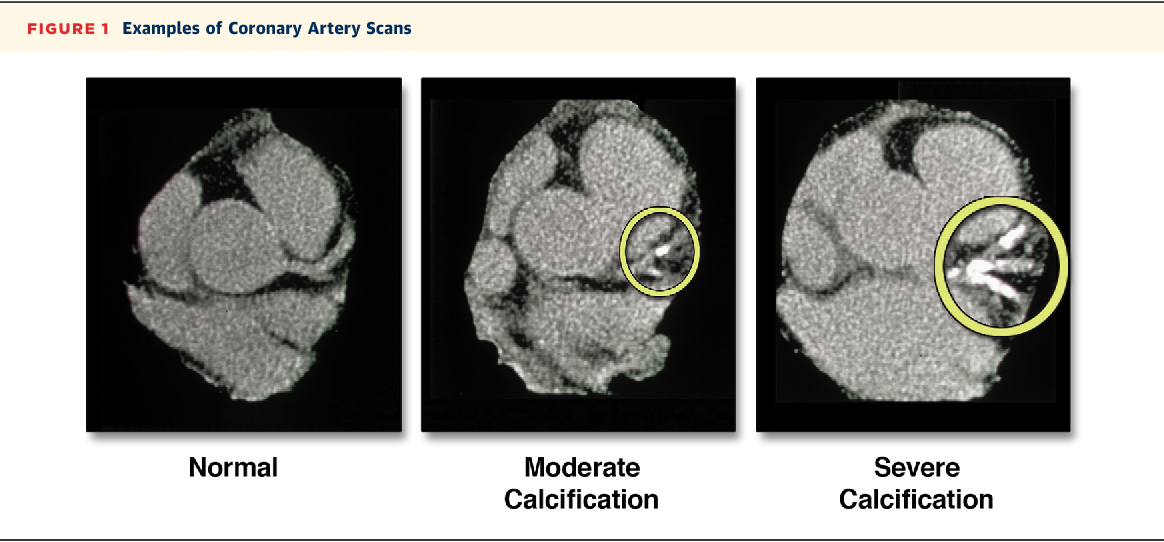 Prévention individuelle
Evaluer le risque cardiovasculaire

Intervenir en fonction du risque
41
Prévention individuelle
Evaluer le risque cardiovasculaire

Intervenir en fonction du risque
Agir sur les facteurs de risque
Prescrire de l’aspirine?
42
Facteur de risque CV
Elément clinique ou biologique dont la présence ou l’augmentation majorent statistiquement la morbi-mortalité cardiovasculaire
43
Facteurs de risque non modifiables
Age: +++

Sexe masculin: 
La maladie survient ≈10 ans plus tard chez la femme.
Le traitement hormonal n’a pas de rôle dans la prévention.

Antécédents familiaux de maladie cardiovasculaire prématurée (<55 ans père ou frère, < 65 ans mère ou sœur)
44
Facteurs de risque modifiables
Dyslipidémie 

Tabagisme

HTA 

Diabète 
 
Sédentarité  

Obésité
 
Régime alimentaire athérogène

Facteurs psychosociaux
45
Dyslipidémie
La relation de cause à effet entre le LDL et l’athérosclérose est établie

La réduction du LDL par les statines et si besoin l’ézétimibe (inhibiteur de l’absorption intestinale) et les inhibiteurs de la PCSK9 (qui dégrade le récepteur hépatique du LDL) diminue le risque cardiovasculaire.

L’HDL bas et L’hyper TG sont associés a un RCV élevé mais ne sont pas considérés comme des cibles thérapeutiques

La lipoprotéine(a) est un FDR héréditaire a mesurer si possible
46
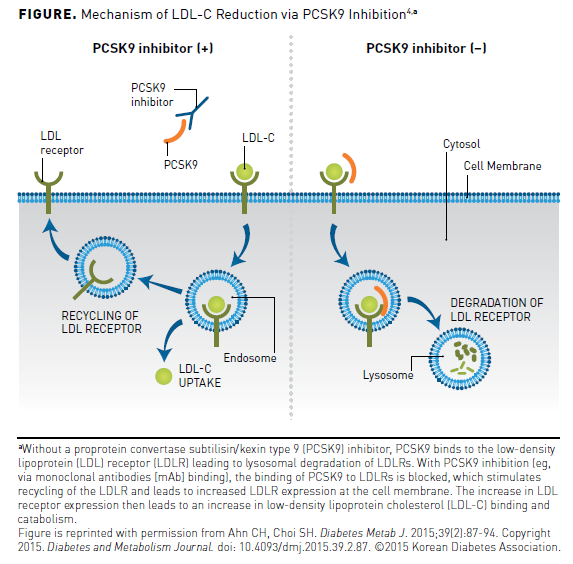 47
Cibles thérapeutiques du LDL (ESC 2019)
Risque très élevé: 0.55 g/L
SCORE > 10%
Prévention secondaire
IRC sévère (DFG < 30 ml/min)
Diabète compliqué ou + 3 FDR
Risque élevé: 0.7 g/L
SCORE: 5-10%
IRC modérée (30< DFG < 60 ml/min)
Diabète + 1FDR ou > 10 ans
LDL > 1.90 ou PA > 180/110 mm Hg
Risque modéré: 1 g/L. SCORE 1-5%, diabète
Risque faible: 1.16 g/L
48
49
Quand prescrire une statine? (ACC 2013)
Prévention secondaire  (SCA, angor, AVCI, AIT, AOMI):
Age < 75 ans: statine à forte dose (LDL<0.7)
Age > 75 ans: statine à dose modérée

LDL > 1.90 g/L: statine à forte dose (LDL<1)

40< âge <75 ans, LDL>0.7 et diabète: (LDL<1)
ASCVD risk > 7.5%: statine à forte dose
ASCVD risk < 7.5%: statine à dose modérée

40 < âge < 75 ans, LDL>0.7 sans diabète:
ASCVD > 7.5%: statine (LDL<1)
Forte dose: ex atorvastatine 40-80 mg
Dose modérée: ex atorvastatine 10-20 mg
50
Tabac
Athérogène et prothrombotique.

Perte de ≈10 ans de vie (3 ans pour l’HTA sévère)

Risque dose dépendant a partir d’une cigarette.

Toutes les formes sont nocives y compris le tabagisme passif et a un moindre degré la cigarette électronique.

Le RCV diminue rapidement après l’arrêt et disparait presque totalement après 10-15 ans.
51
Reduction in mortality in patients with coronary heart disease
52
Dose–response relationship between tobacco smoke and ischaemic heart disease events
53
HTA
A partir de 115/75 mm Hg chaque augmentation de 20 mm Hg de PAS ou de 10 mm Hg de PAD double le risque CV.

Le traitement de l’HTA diminue le risque de maladie coronaire, d’AVC et d’insuffisance cardiaque
54
Diabète
Le diabète multiplie le RCV par 2 (4 chez la femme)

Les maladies CV sont la 1ere cause de mortalité chez le diabétique.

Le contrôle de la PA et du cholestérol diminuent le RCV

Le bénéfice du contrôle strict de la glycémie sur le RCV n’est pas formellement démontré 

2 classe d’antidiabétiques diminuent le RCV: inhibiteurs du SGLT2 et agonistes du récepteur du GLP1
55
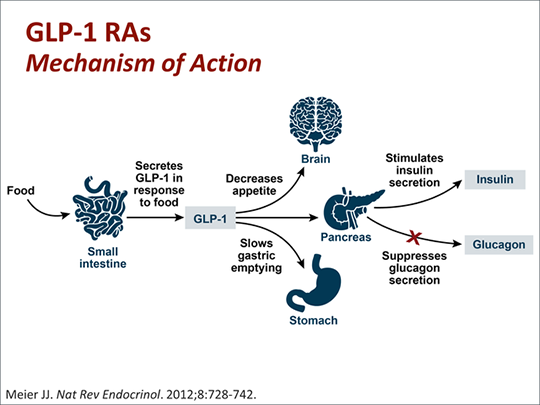 56
Obésité et syndrome métabolique
L’obésité abdominale est souvent associée à une hyperglycémie, une TA élevée, des TG élevées et un HDL bas (syndrome métabolique)

La surcharge pondérale et l’obésité sont associées a une augmentation de la mortalité totale et cardiovasculaire

Maintenir un BMI entre 20 et 25 kg/m2 diminue la PA, améliore le profil lipidique et la tolérance au glucose
57
Sédentarité
FDR majeur indépendant de la participation à une activité physique (AP). On peut être actif et sédentaire en même temps. Ex: position assise toute la journée avec des séances régulières de footing.

L’activité physique diminue la mortalité cardiovasculaire et améliore les autres FDR (HTA, diabète, dyslipidémie, obésité)

Il est recommandé de pratiquer au moins 150 min d’AP modérée (30 min sur 5j) ou 75 min d’AP intense (15 min sur 5j) par semaine
58
Facteurs psycho-sociaux
Bas niveau socio-economique

Isolement social

Stress professionnel et familial

Hostilité

Anxiété, dépression
59
Régime alimentaire athérogène
Aggrave les autres FDR (lipides, HTA, diabète, obésité)
Le régime conseillé:
↘acides gras saturés (viande rouge transformée +++) 
Eviter les acides gras trans (margarine dure, viennoiseries, pâtisseries, biscuits…)
<5g sel/j
↗fibres (céréales complètes)
2-3 portions de fruits /j
2-3 portions de légumes/j
Poisson 1-2/sem
↗noix non salées
Eviter l’alcool
Eviter les boissons sucrées
60
Prévention individuelle
Evaluer le risque cardiovasculaire

Intervenir en fonction du risque
Agir sur les facteurs de risque
Prescrire de l’aspirine?
61
Quand prescrire l’aspirine?
Intérêt incertain en prévention primaire (risque hémorragique)

Systématique en prévention secondaire
62
Prévention collective
Prévention collective
Lutte anti-tabac

Réglementation de l’industrie alimentaire

Education scolaire

Campagnes d’information

Accès au sport et zones de plein air,…
64
Conclusion
L’athérosclérose est la 1ère cause de mortalité dans le monde

Les FDR entrainent une dysfonction endothéliale qui favorise la pénétration du LDL constituant un noyau lipidique qui va être entouré par une chape fibreuse: plaque athérosclérotique

La rupture de la chape entraine la formation de thrombose obstruant plus ou moins les artères
65
Conclusion
La prévention passe par le contrôle des FDR: tabac, dyslipidémie, HTA, diabète,…

L’aspirine est réservée a la prévention secondaire

Intérêt de la prévention collective à l’échelle de la population
66